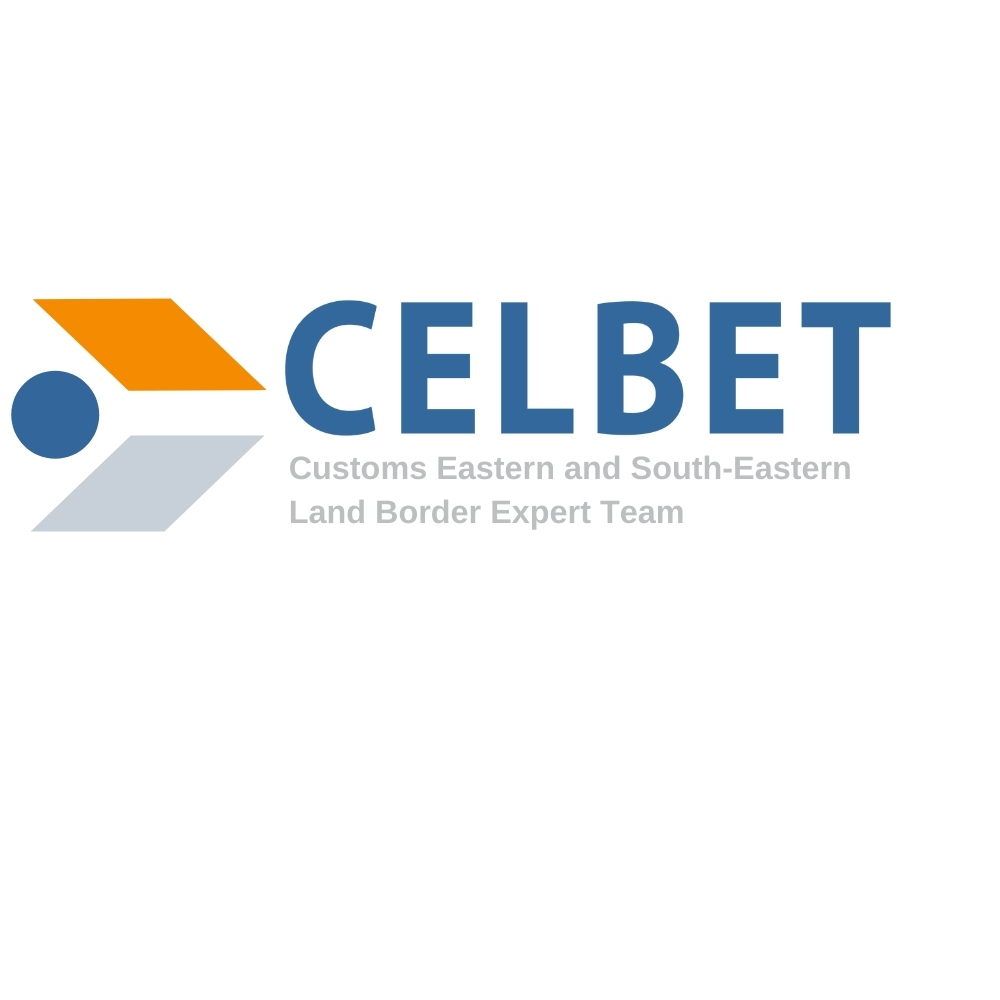 Webinar experience
Tamás Tóth Lt., Hungarian Tax & Customs
BCP Röszke, Customs Control Skills Development Centre of Expertise
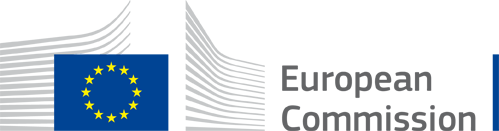 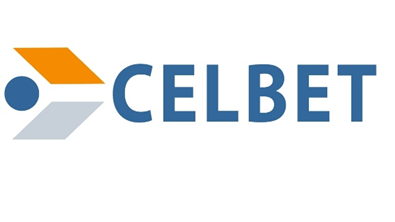 Webinar as a various tool
Presenting an uploaded PPT
Verbal communication only
Not seenable reactions, interactions
body language is invisible
„Teacher speking to the wall” effect
communication a bit harder
participants are less willing to share their ideas, to start conversation
they are not motivated to speak, easy to „hide” behind the screen
no noticeable attention
Using interactive tools
Verbal comm. + digital gestures
Observable reactions, interactions
body language is gesture, movement speed
communication interactive
participants more willing to share their ideas using the interactive tools
Bit more motivated to speak, but prefer to use the interactive tools
noticeable attention
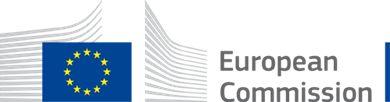 Everything depends on the Teacher !!!!
[Speaker Notes: 1 or 2 way comminication
Different perspective needed for the teacher
Learnin the use of interactive Tools]
Using interactive tools
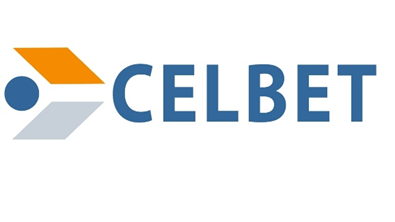 Don’t ask, make a poll
Discuss the Results
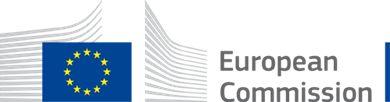 Using interactive tools
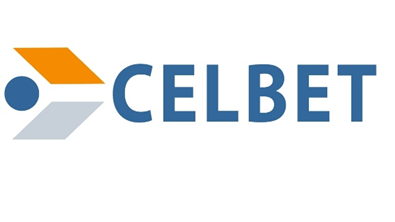 Use multi-user whiteboard
Watch uploaded videos together
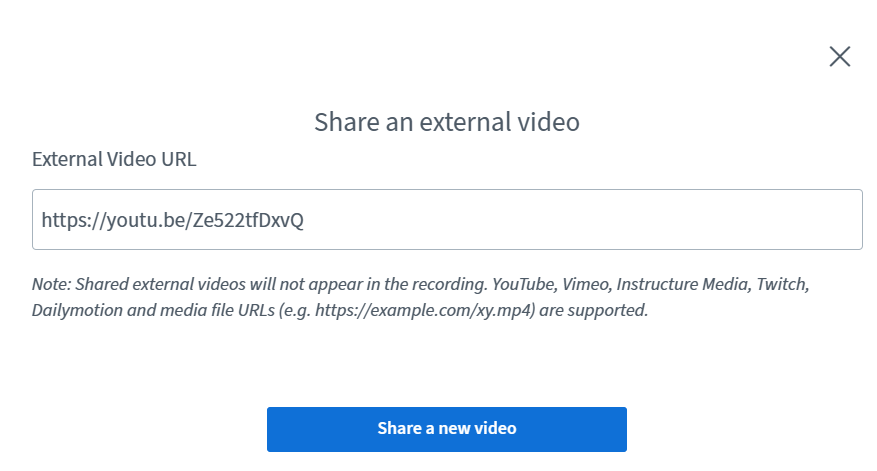 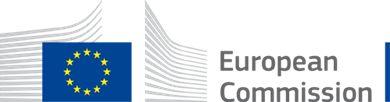 Using interactive tools
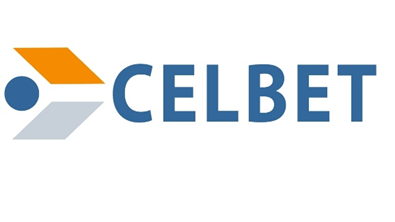 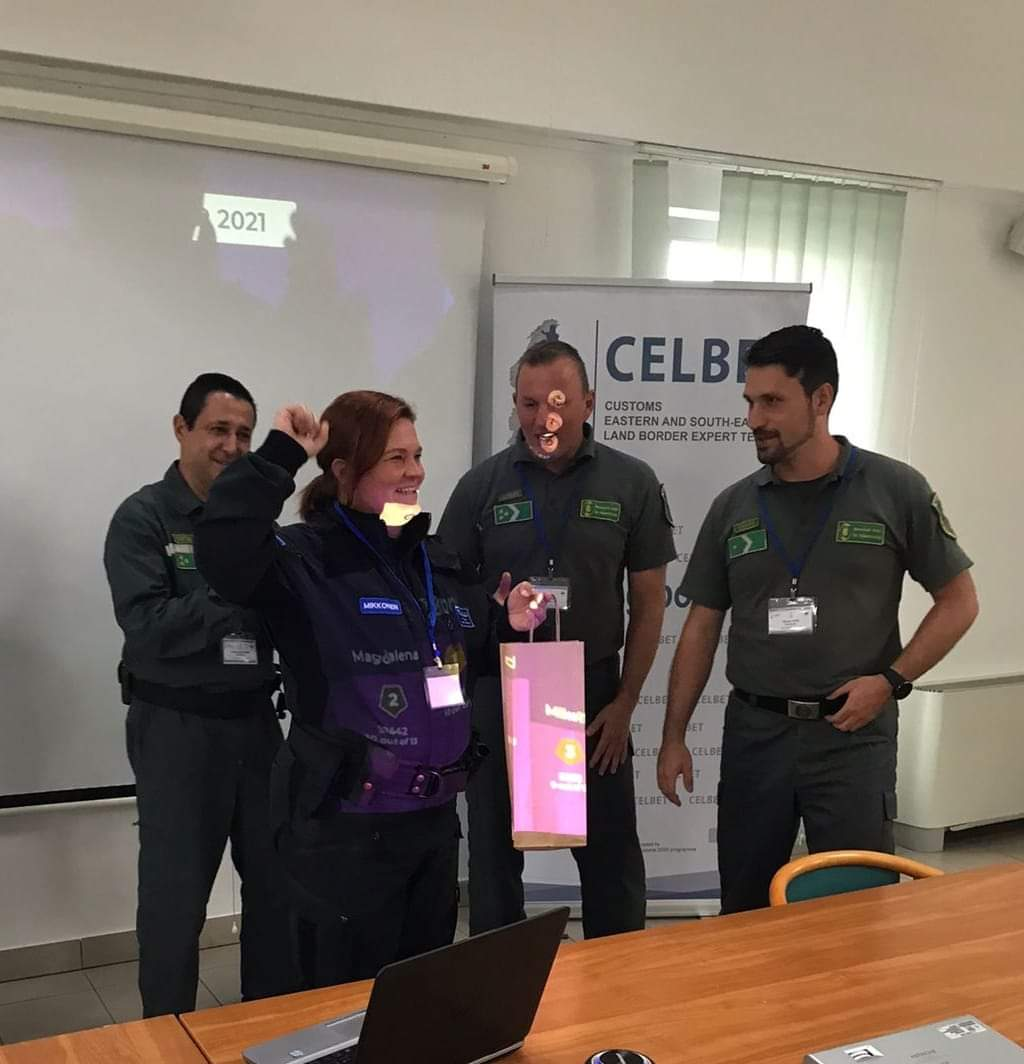 Games, challanges
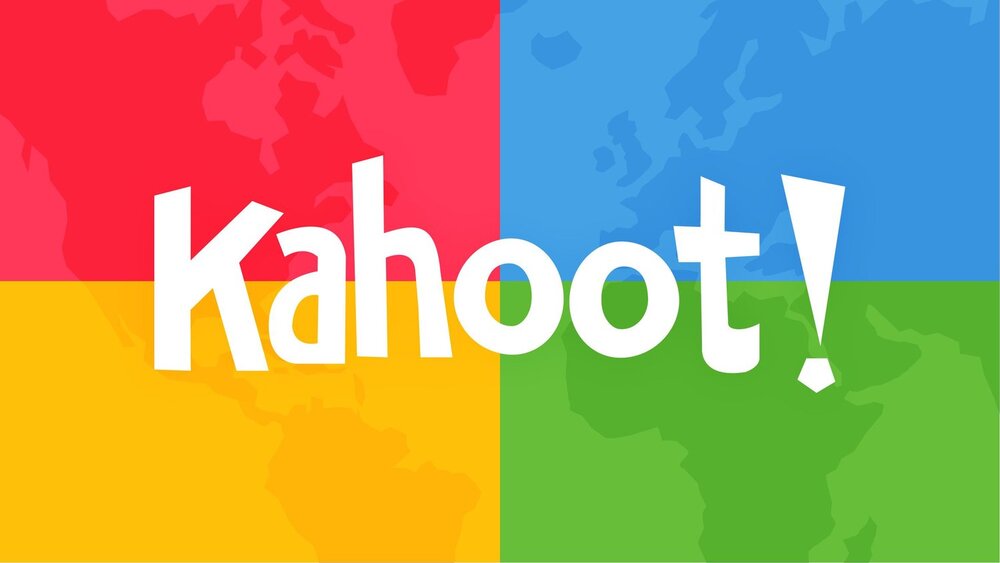 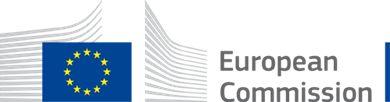 [Speaker Notes: - Gamification]
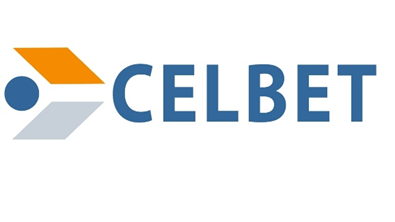 Summary
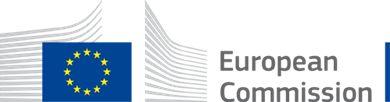